Peter’s work of BesVis and Suggestions
Long Peixun
2019.2.21
Outline
Peter’s work of BesVis:
Display of MC truth track.

My work this week:
Check Peter’s code and correct errors.

Suggestions
Peter’s Work
MC Truth Track
REC Track
Peter’s upgrade in CgemBOSS 665c
Previous BesVis
Suggestions
The color and width of tracks
Text of View Opitons
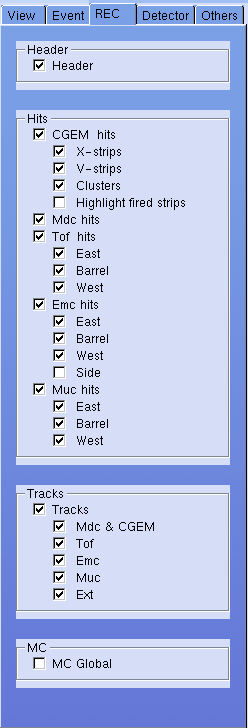 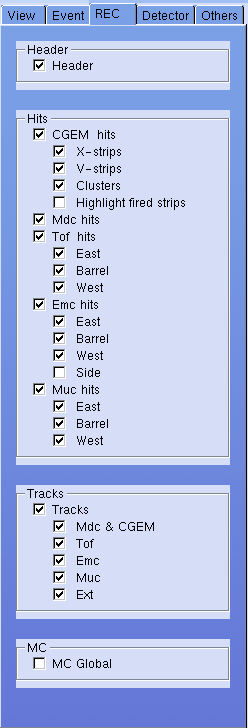 Tracks
Mdc & CGEM
Tof
Emc
Muc
Ext
MC Truth Tracks